Distributed Consensus-Part 4: (Dynamic) Centralization
Instructor: Prasun Dewan (FB 150, dewan@unc.edu)
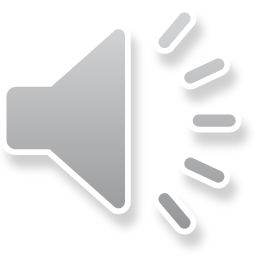 (Semi) Synchronous Consistency Scenarios (Last Slide of Part 3

Multiple client UIs commit to single server
Browser-Sakai
Nested transaction involving multiple  logical servers
Travelocity (non replicated)
Physical replication with multiple changers 
Diff-based with divergence (Git)
Snapshot-based (Google Drive, OneDrive)
Command-based: replicated state machines (Google Docs, LiveMeeting)
Lock and other meta/configuration state
Live Meeting
Physical mirroring
Akamai
Master (primary)-slave(backup) replication
Master-master replication
Disjoint writes
Overlapping writes




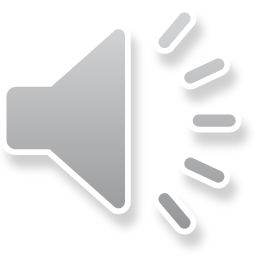 Multi Proposing General
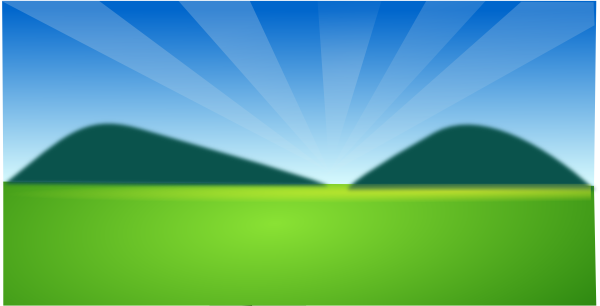 Dawn
Dusk
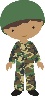 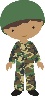 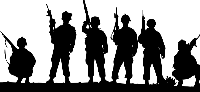 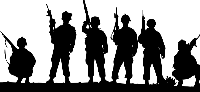 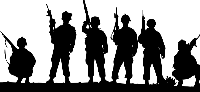 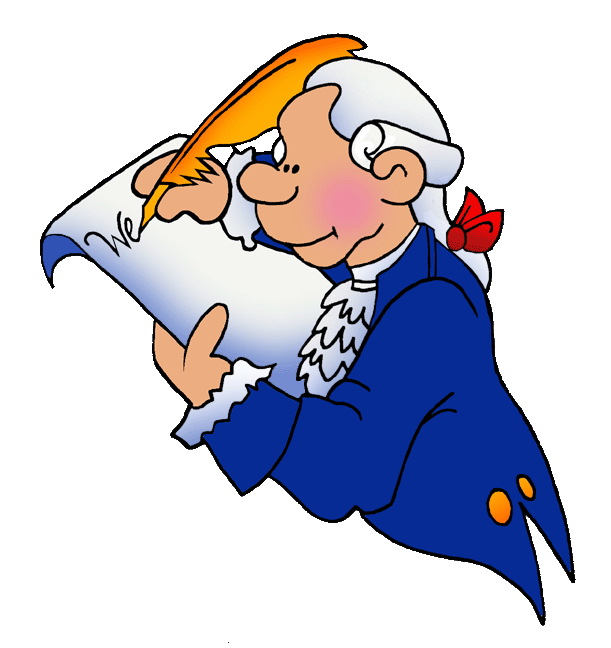 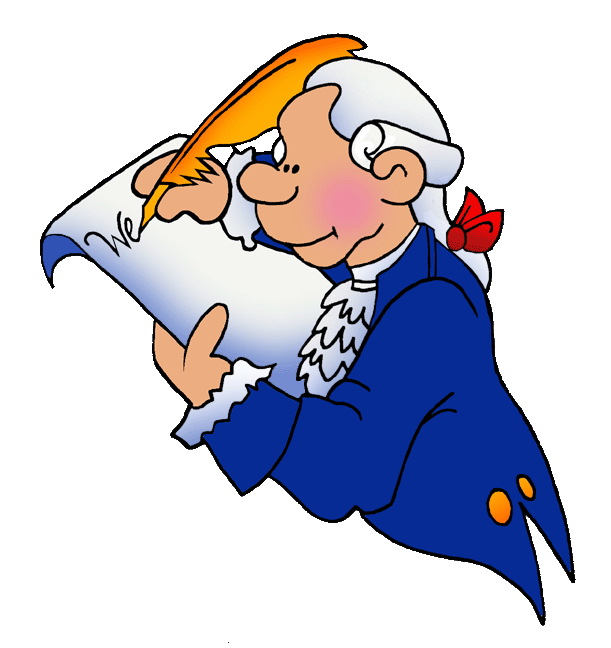 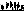 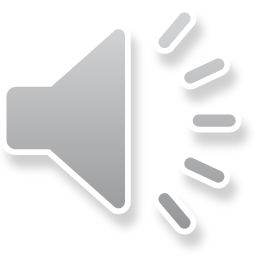 Coordinating: Multi Proposing General
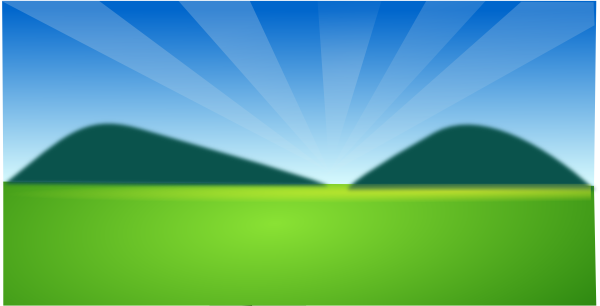 Dawn
Dusk
Dusk
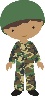 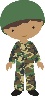 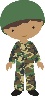 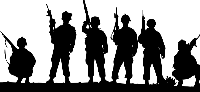 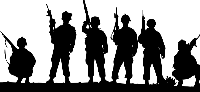 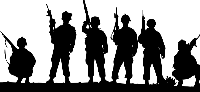 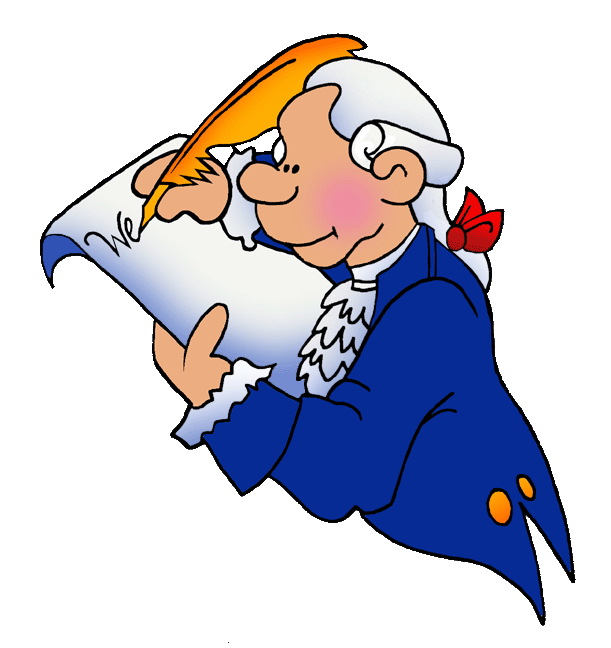 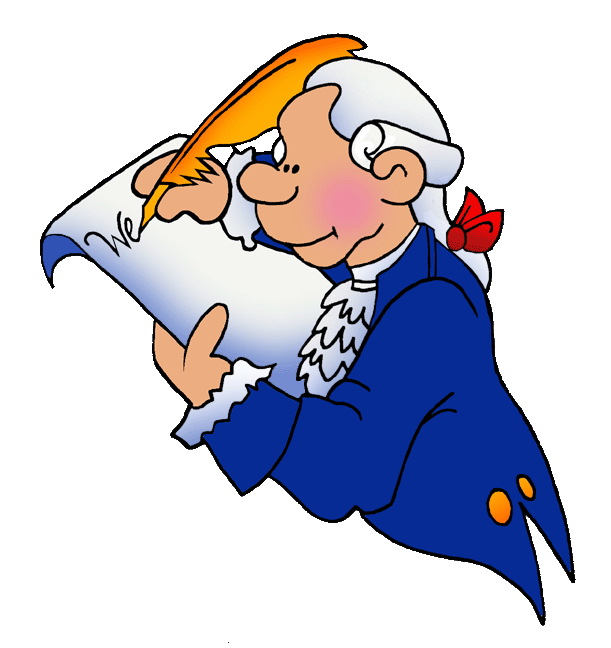 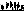 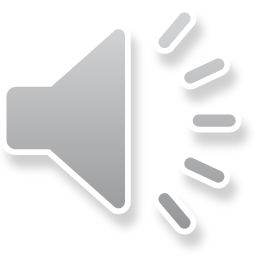 Synchronous
Acceptors
Proposers
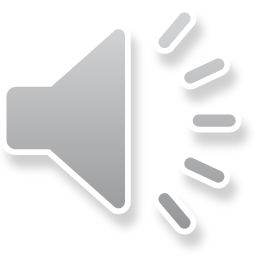 Learners
Centralized-Synchronous
Acceptors
Proposers
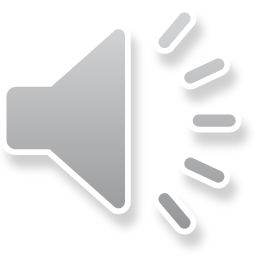 Learners
Centralized-Asynchronous
Proposers
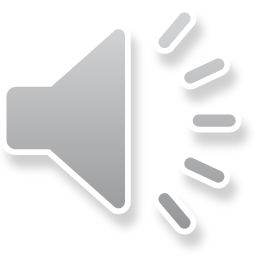 Learners
Asynchronous Centralized Algorithm
Meaning of Life
rPropose(1, 42)
rPropose(1, 29)
learn(1,42)
learn(1,29)
propose(1.42)
Value
State
0
42
29
Pending
Consensus
Consensus
1
propose (2, 29)
0
42
29
Consensus
Pending
Consensus
2
3
0
42
29
Consensus
42
0
Consensus
4
29
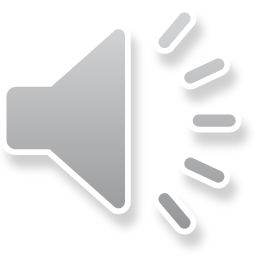 Synchronous Centralized Algorithm
Meaning of Life
rPropose(1, 42)
rPropose(1, 29)
accept(1,42)
accept(1,29)
propose(1.42)
Value
State
0
Pending
Consensus
1
propose (2, 29)
0
Consensus
Pending
2
3
0
Pending
Consensus
Pending
0
Consensus
4
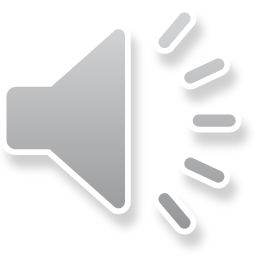 Synchronous Centralized Algorithm
Meaning of Life
Should second pending proposal be accepted?
rPropose(1, 42)
rPropose(1, 29)
accept(1,42)
accept(1,29)
propose(1.42)
Value
State
Atomic!
0
Pending
Consensus
1
propose (2, 29)
Not serializable
0
Consensus
Pending
2
3
0
Pending
Consensus
Pending
0
Consensus
4
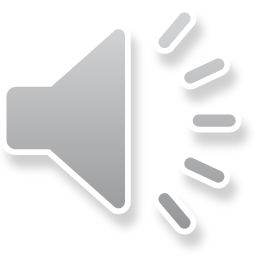 Concurrency Control
del (k1)
put (k1, v1)
put (k2, v2)
put (k1, v1)
put (k1, v2)
put (k1, v1)
C1
C2
C1
C2
C1
C2
S
S
S
C2
C1
C1
C1
S2
S1
S1
S1
C1
C2
C2
S12
S21
S12
Serializable
Atomic
Non atomic
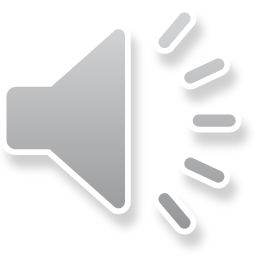 Type-independent Concurrency Control
Synchronous Centralized Algorithm (Review)
Meaning of Life
Should second pending proposal be accepted?
rPropose(1, 42)
rPropose(1, 29)
accept(1,42)
accept(1,29)
propose(1.42)
Value
State
Atomic!
0
Pending
Consensus
1
propose (2, 29)
Not serializable
0
Consensus
Pending
2
3
0
Pending
Consensus
Pending
0
Consensus
4
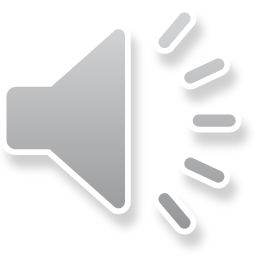 Concurrency Control
put (k1, v1)
put (k2, v2)
del (k1)
put (k1, v1)
put (k1, v2)
put (k1, v1)
C1
C2
C1
C2
C1
C2
S
S
S
C2
C1
C1
C1
S2
S1
S1
S1
C1
C2
C2
S12
S21
S12
Serializable
Atomic
Non atomic
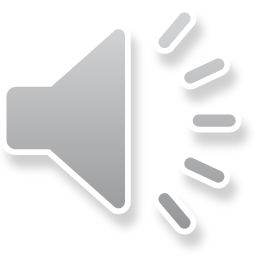 Type-independent Concurrency Control
Concurrency Kind
public enum ConcurrencyKind {
  NON_ATOMIC,
  ATOMIC,
  SERIALIZABLE
}
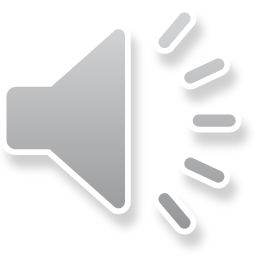 Propose Client and Server
protected void dispatchPropose(float aProposalNumber, StateType aProposal) {
  if (!isCentralized ()) {
    localPropose(aProposalNumber, aProposal);
  }  else {
    sendProposeRequest(aProposalNumber, aProposal);
  }
}
public void remotePropose(float aProposalNumber, StateType aProposal) {
  recordProposalState(aProposalNumber, aProposal);
  if (someOtherProposalIsPending(aProposalNumber) && isSerializable()) {
    sendLearnNotification(aProposalNumber, aProposal,   
	ProposalFeedbackKind.CONCURRENCY_CONFLICT);
   return;
  } 
  localPropose(aProposalNumber, aProposal);
}
localPropose() can be synchronous or asynchronous
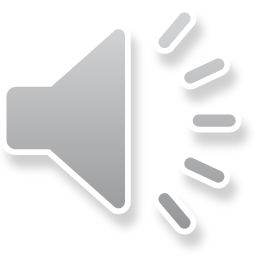 Server Proposer 1
1
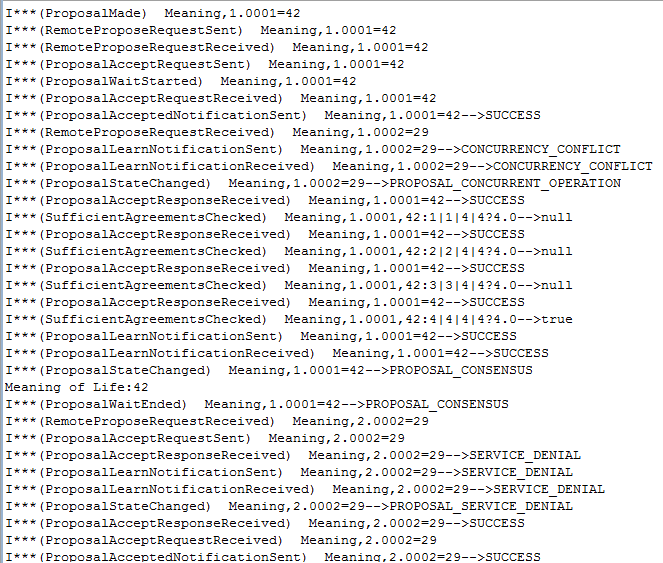 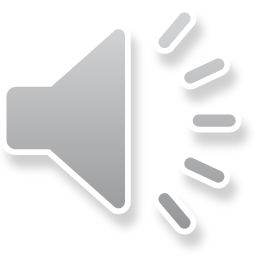 Rejected Proposer 2
2
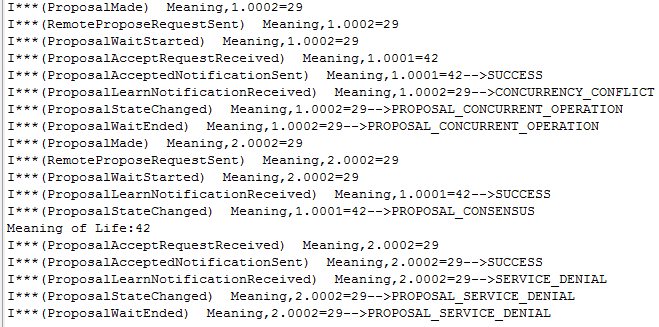 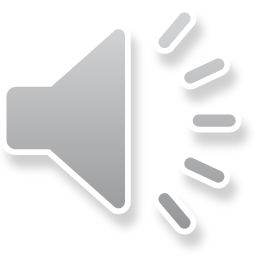 Accepting Acceptor 3 (Synchronous)
3
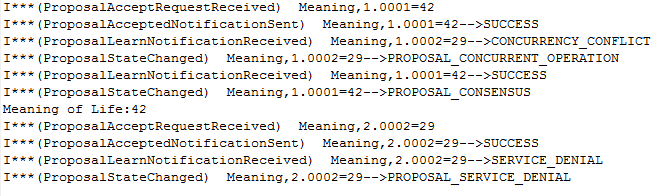 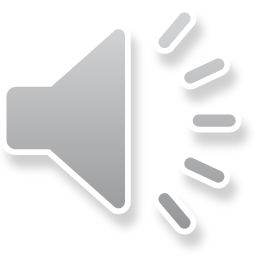 Rejecting Acceptor 4 (Synchronous)
3
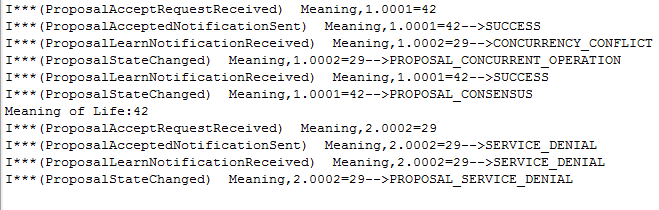 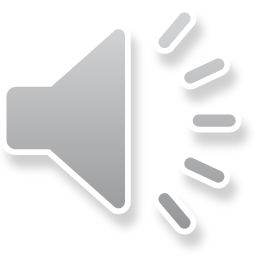 Coordinating: Multi Proposing General
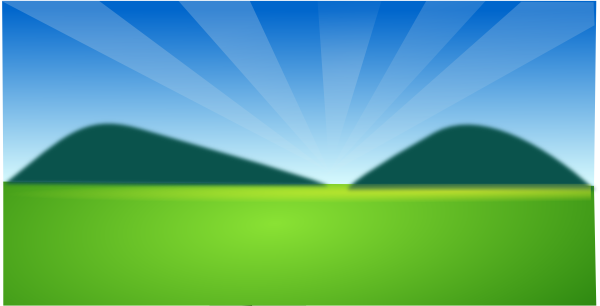 Dawn
Dusk
Dusk
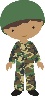 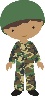 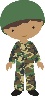 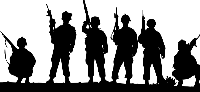 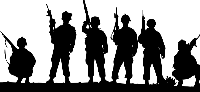 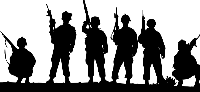 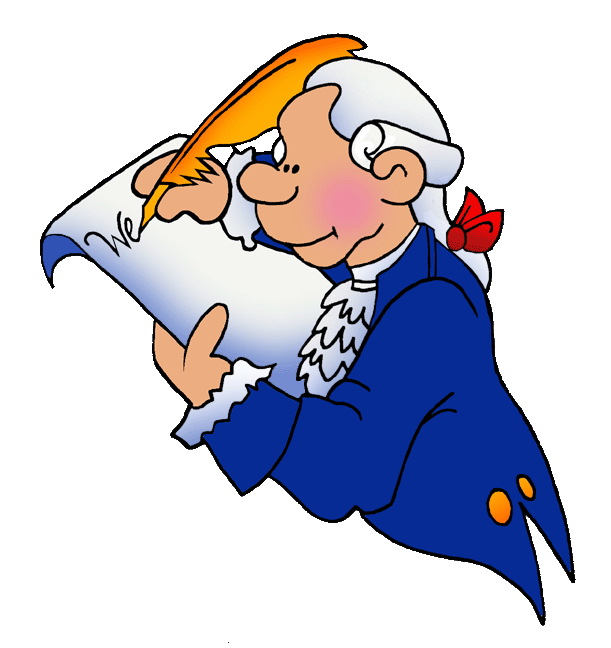 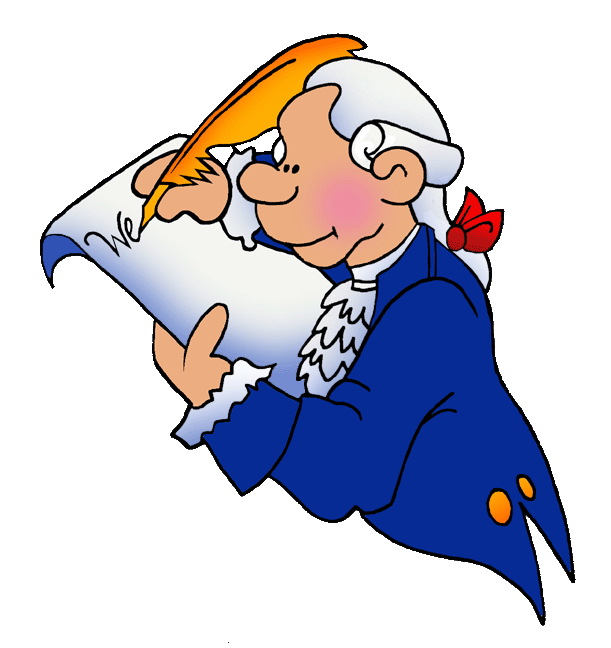 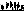 Problems?
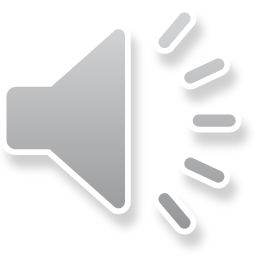 Failure in Centralized Algorithm
Meaning of Life
Inconsistency!
rPropose(1, 42)
rPropose(1, 29)
learn(1,42)
learn(1,29)
propose(1.42)
Value
State
0
42
29
Pending
Consensus
Consensus
1
New sequencer may be arbitrarily behind
propose (2, 29)
Correct state is with at least one alive member
0
42
29
Consensus
Pending
Consensus
2
That member may die in middle of switchover
3
0
42
29
Consensus
We could use the voice of more than one member
42
0
Consensus
4
29
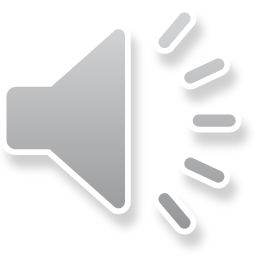 Switching Central Replicas
Consensus Problem
If A sends to B via C and B sends A via D,  then C == D as central replica replica is unique
Need non centralized algorithm during switchover as no common central replica to solve consensus problem
Can use 0 phases.
Order the replicas by id and pick the next one in the list
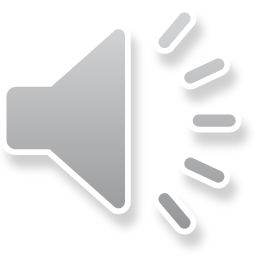 Auto Select Server
public String getServerName() {
  if (serverName == null) {
    return getSortedMembers().get(0); // at least this one is alive
  }
  return serverName;
  }
}
Non centralized algorithm with  replica proposing itself necessary if sorted list not sufficient
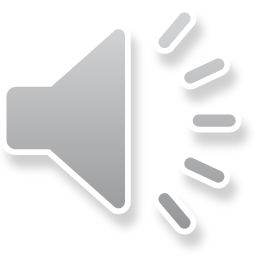 Killing Central Process
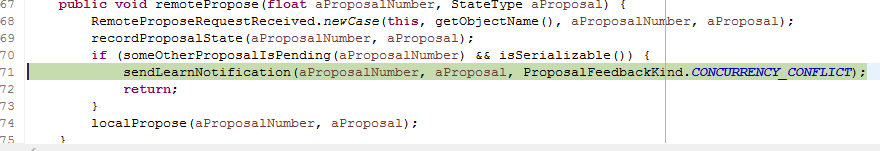 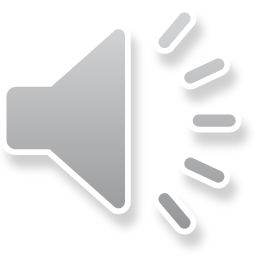 Server Proposer 1
1
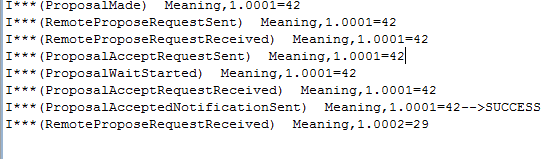 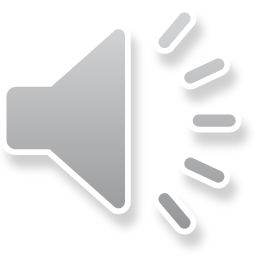 Rejected Proposer 2
2
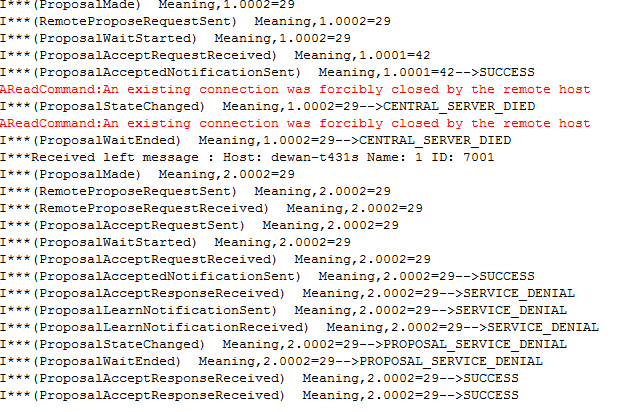 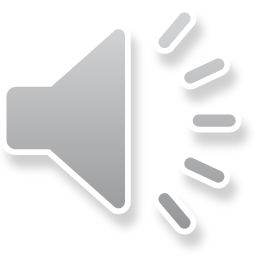 Accepting Acceptor 3 (Synchronous)
3
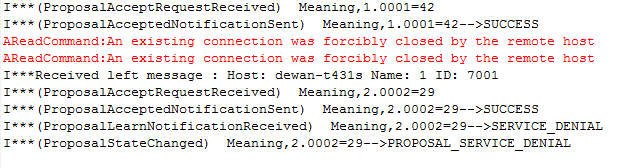 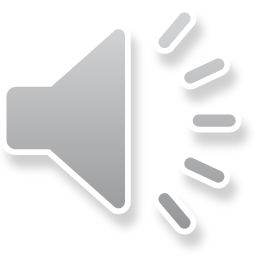 Rejecting Acceptor 4 (Synchronous)
3
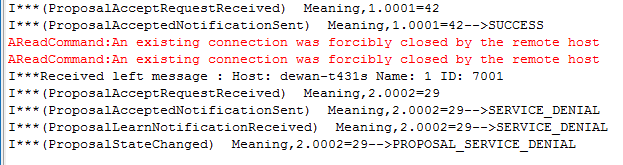 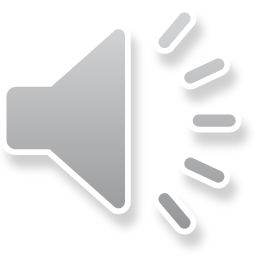 Auto Select Server
Non centralized algorithm with  replica proposing itself necessary if sorted list not sufficient
Different consensus states possible even if ids used for switchover
We could use the voice of more than one member
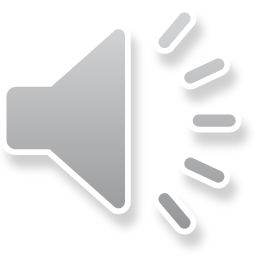